Физкультурно-спортивный праздник «Мама, папа и я – спортивная семья»подготовительные группы к школе МАДОУ №125
[Speaker Notes: Оригинальные шаблоны для презентаций: https://presentation-creation.ru/powerpoint-templates.html 
Бесплатно и без регистрации.]
ЦЕЛИ И ЗАДАЧИ
1
Укрепление здоровья детей и их родителей;
2
Воспитание любви к физической культуре и спорту,
 чувства дружбы;
3
Определение сильнейшей команды.
.
Мама, папа и я – спортивная семья!
В МАДОУ № 125  прошел спортивный марафон «Мама, папа и я –спортивная семья!» среди команд подготовительных групп к школе. В каждой группе соревнования проводились отдельно. Команда, которая затратила меньше всех времени на преодоление эстафет , заняла первое место. Родители получили благодарственные письма от администрации, команды, занявшие первое, второе, третье место получили соответствующие грамоты и медали.
Команды
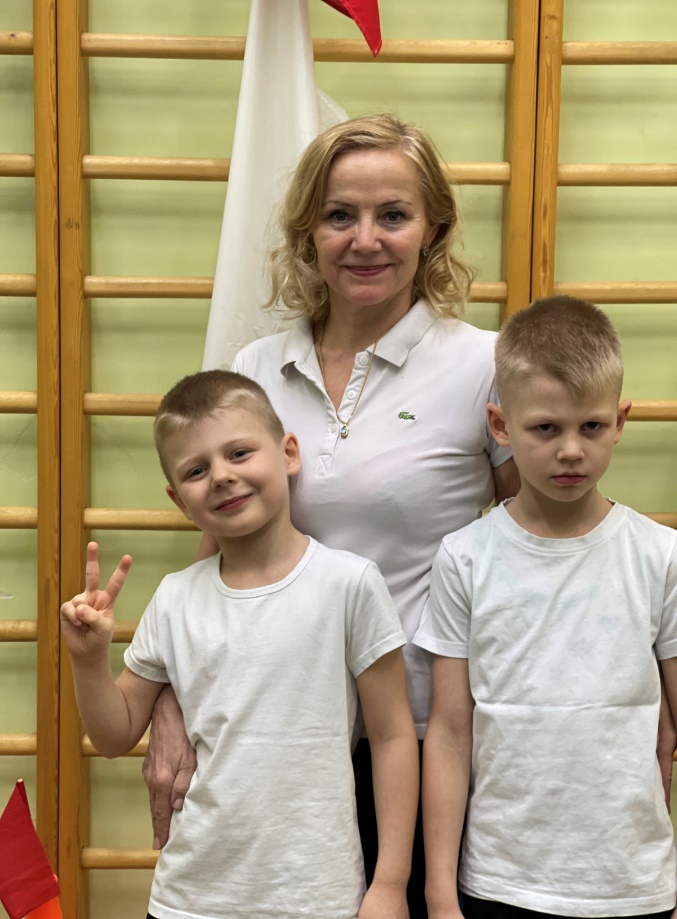 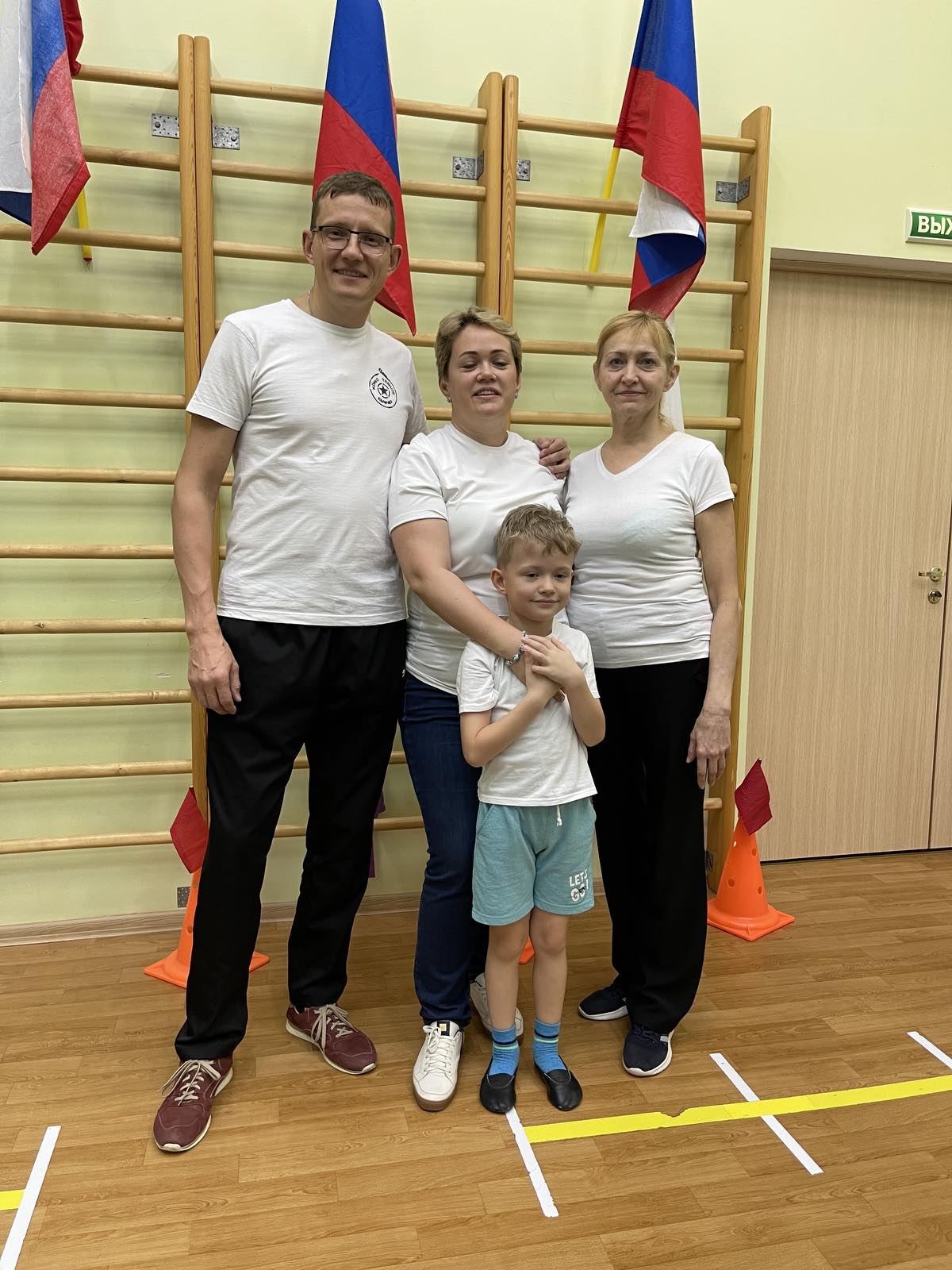 Команды
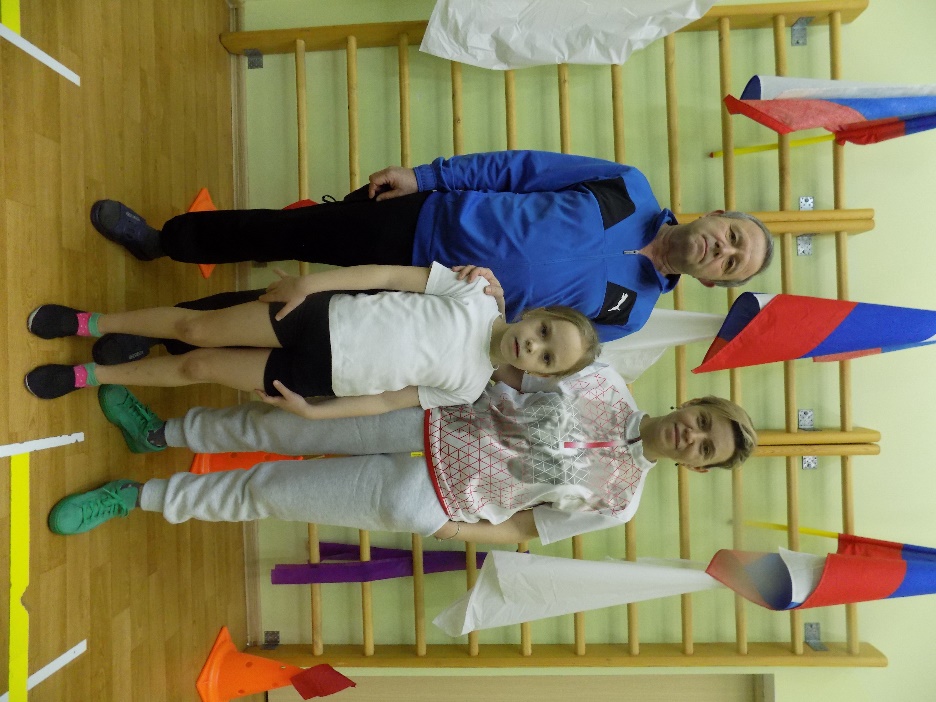 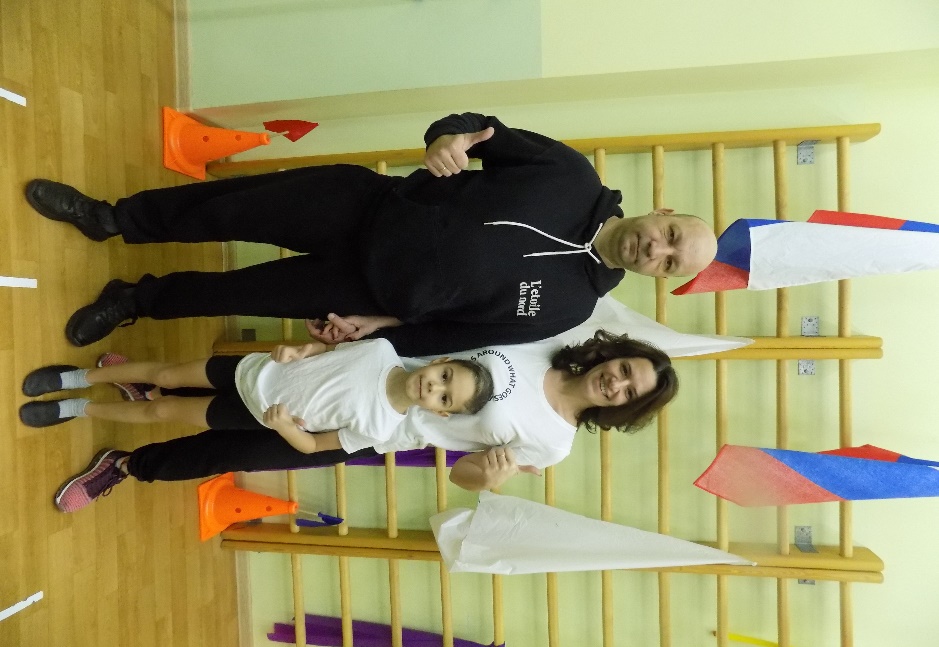 Команды
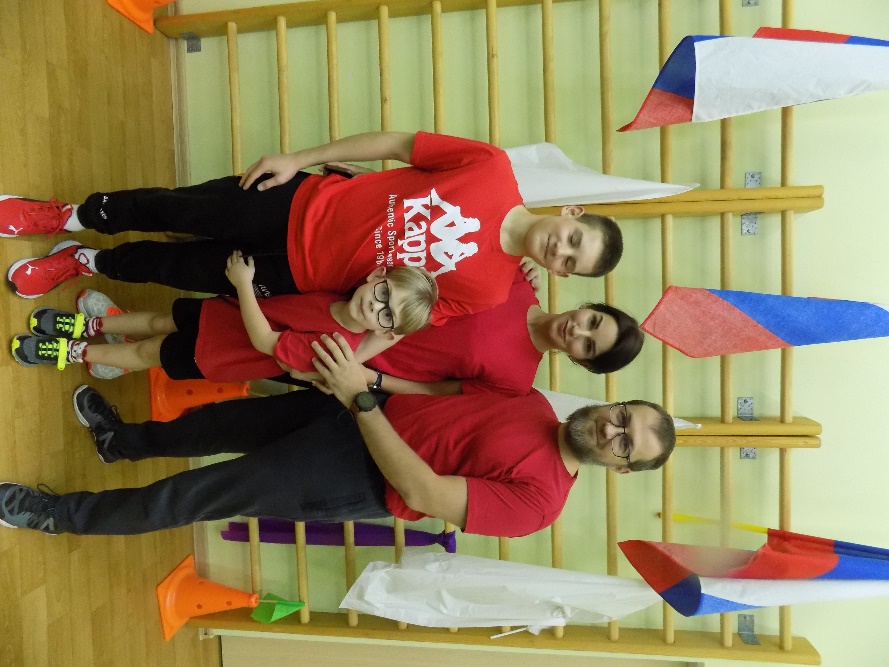 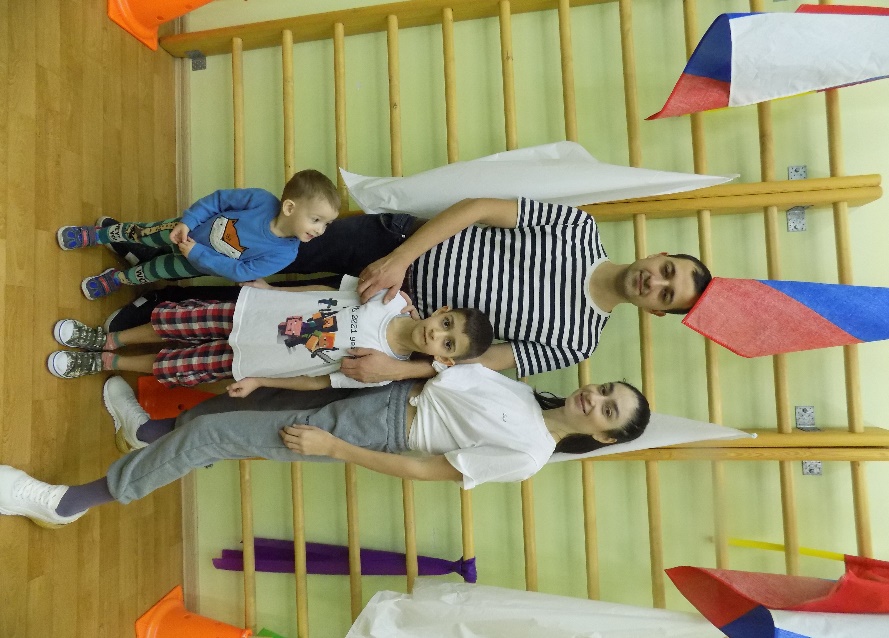 В поддержку наших Олимпийцев
Судейская бригада в работе
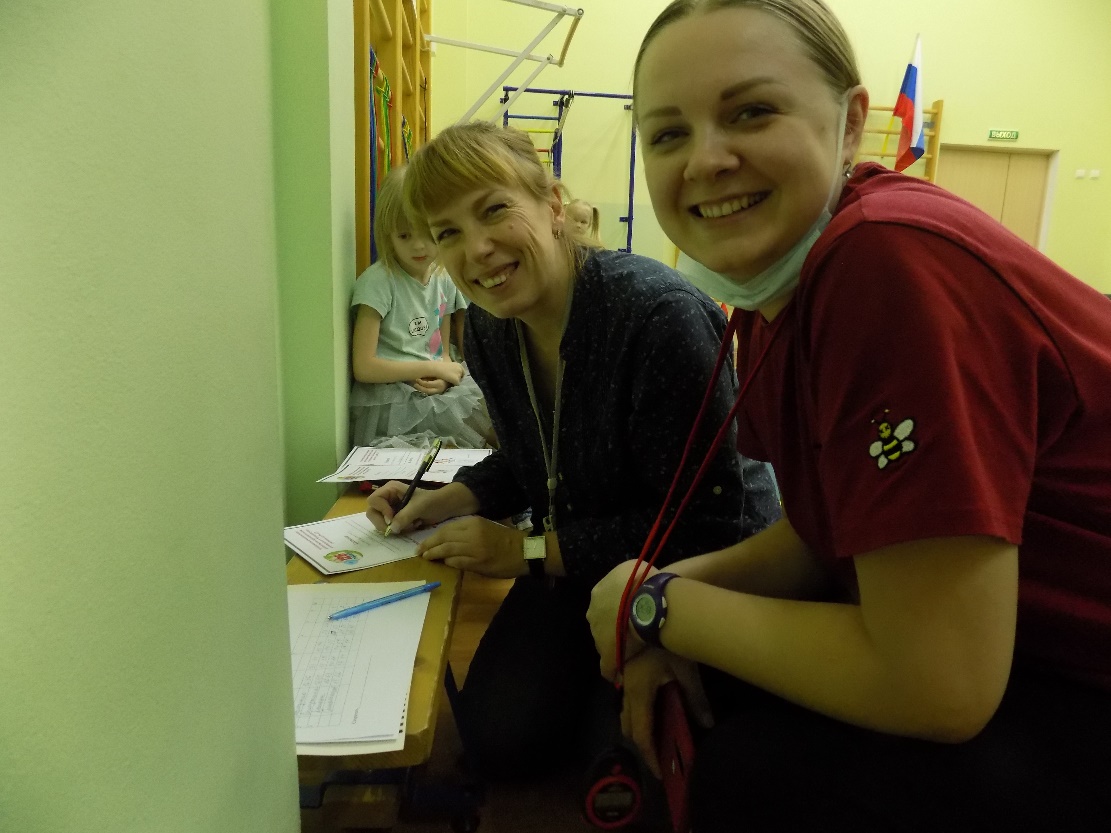 Разминкатанец – физминутка
эстафеты
Пролезть в туннель, перепрыгнуть через степы, взять флаг.
эстафеты
Проползти по г/скамейке туда и обратно.
эстафеты
Пронести «Олимпийский огонь».
эстафеты
Перевести на тележке всех членов команды, на финиш прибежать взявшись за руки.
Награждение Абсолютного Чемпиона и призеров  физкультурно- спортивного праздника «Мама, папа и я - спортивная семья!»
Абсолютный Чемпион определялся по наименьшему времени среди всех участников.